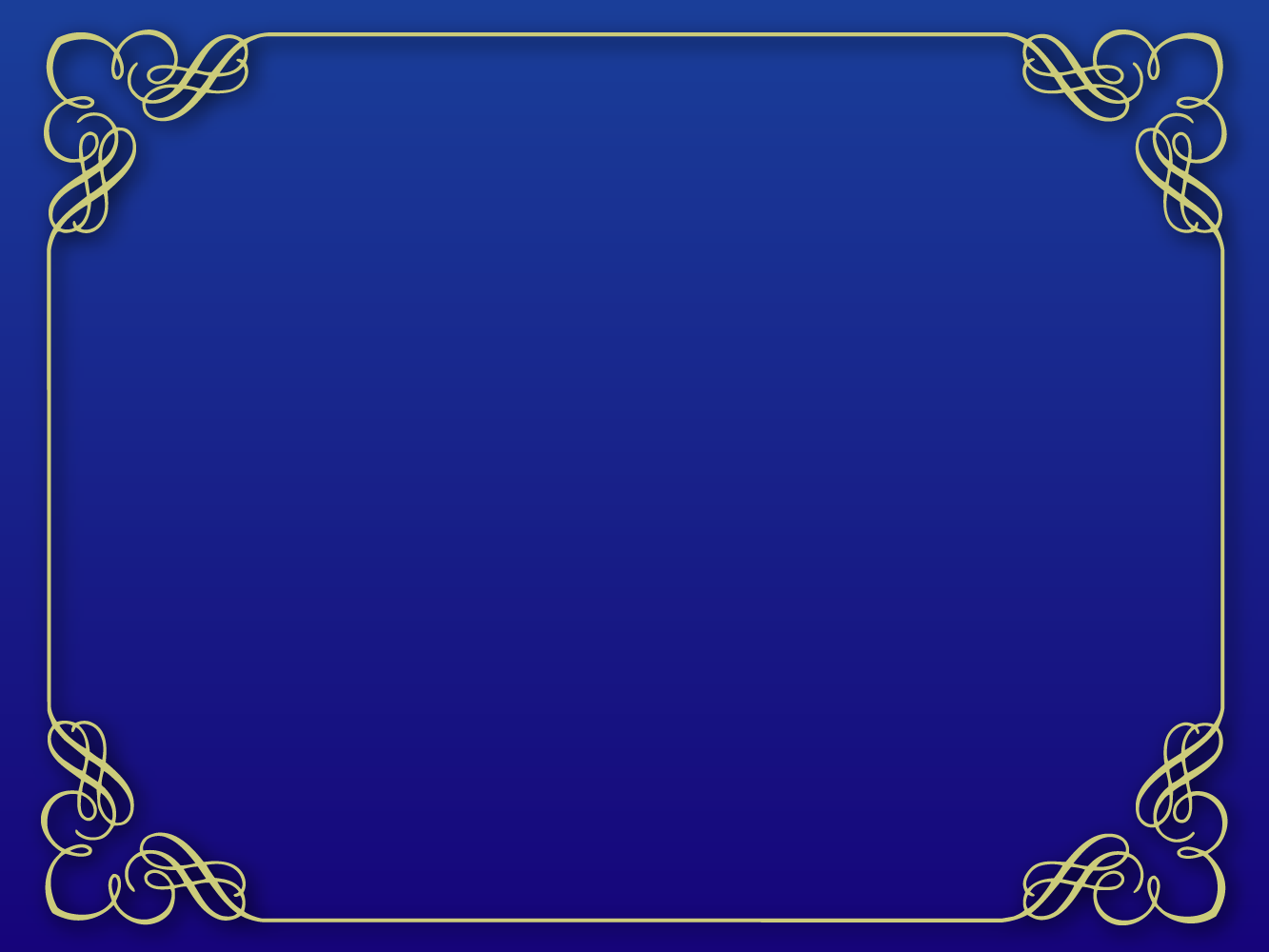 平成26年度
若狭町一行詩コンクール
「いつもおおきん」
人と人とがつながる一行詩部門
小学生の部
初めて会った子
名前を呼んだらドキドキしたけど
友達になれて
ドキドキがワクワクになったよ
　　　　　　　　　　　　　武藤  　凜
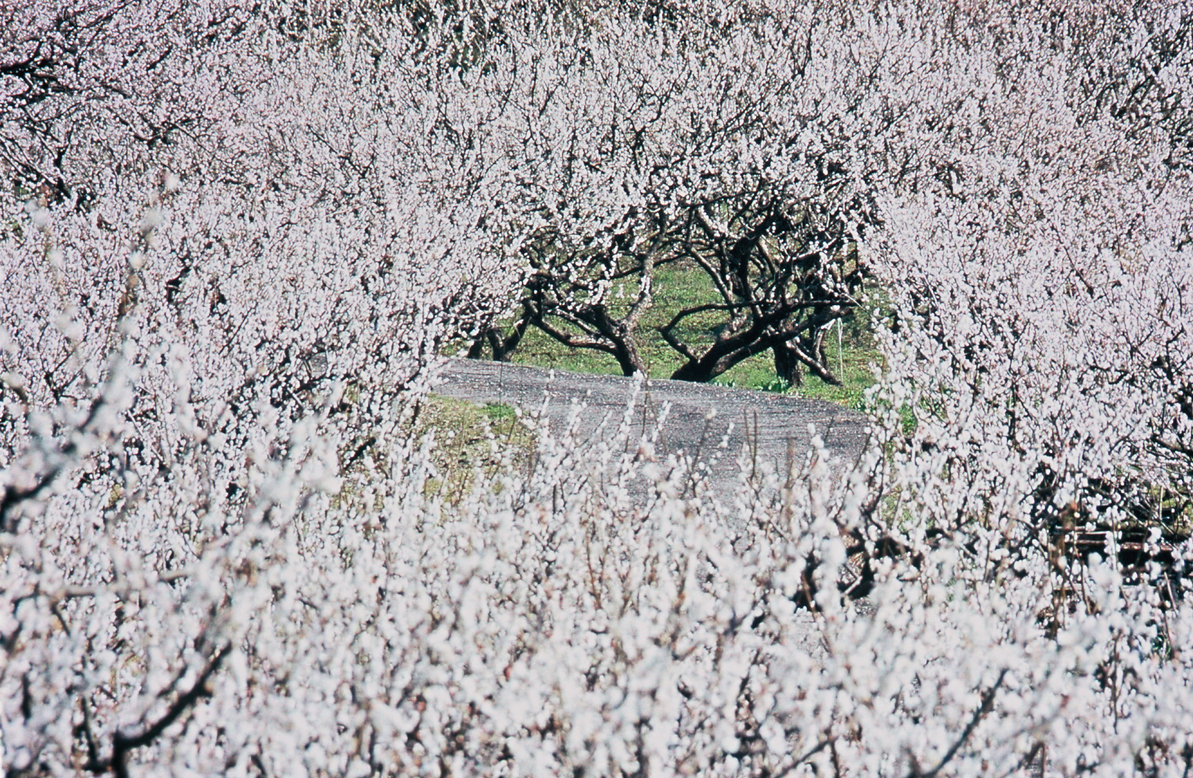 私が川遊びをするから
おばあちゃんが
こっそり川をそうじをしてくれていた
おばあちゃん　ありがとう
　　　　　　　　　　　　　中島  佑唯
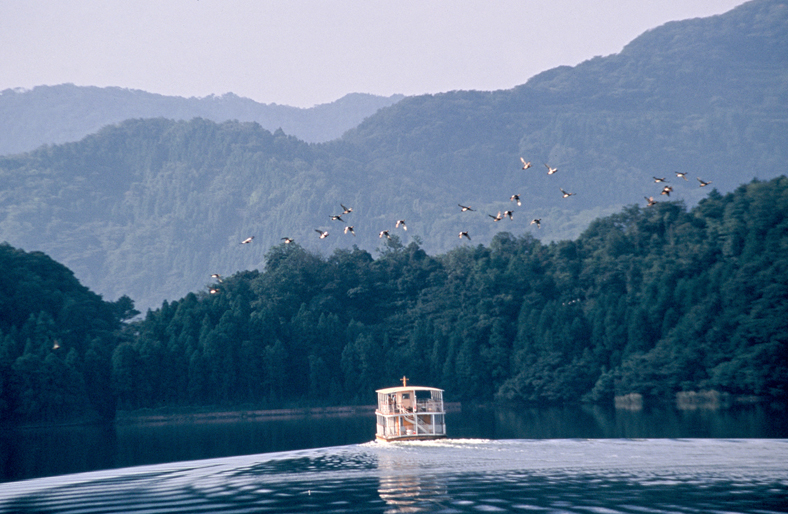 おかあさんのひざ
ぼくのこころの
じゅうでんき
　　　　　　　　　　　　　宇野  　佑
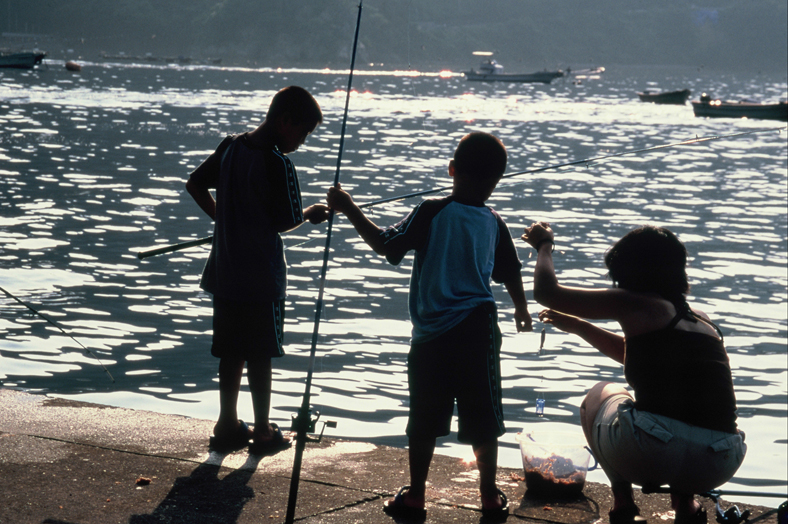 アメリカ人
英語はしゃべれんけど
あくしゅをすると
心がつながった気がした
　　　　　　　　　　　　　渡辺  治紀
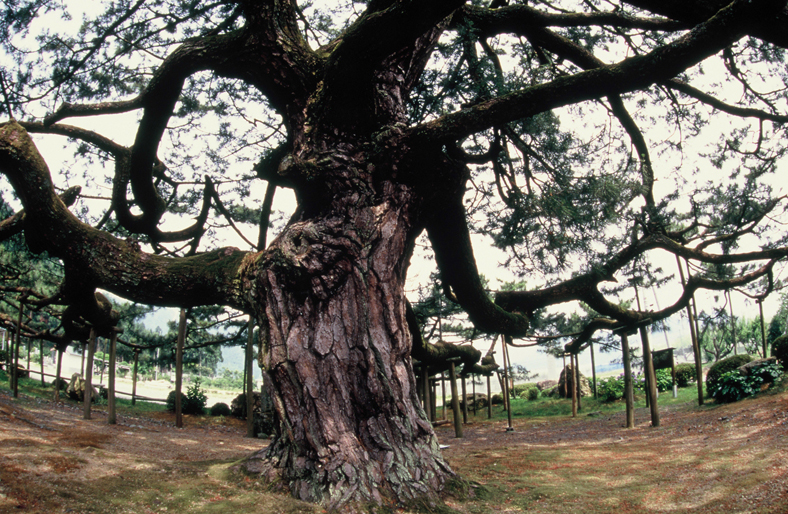 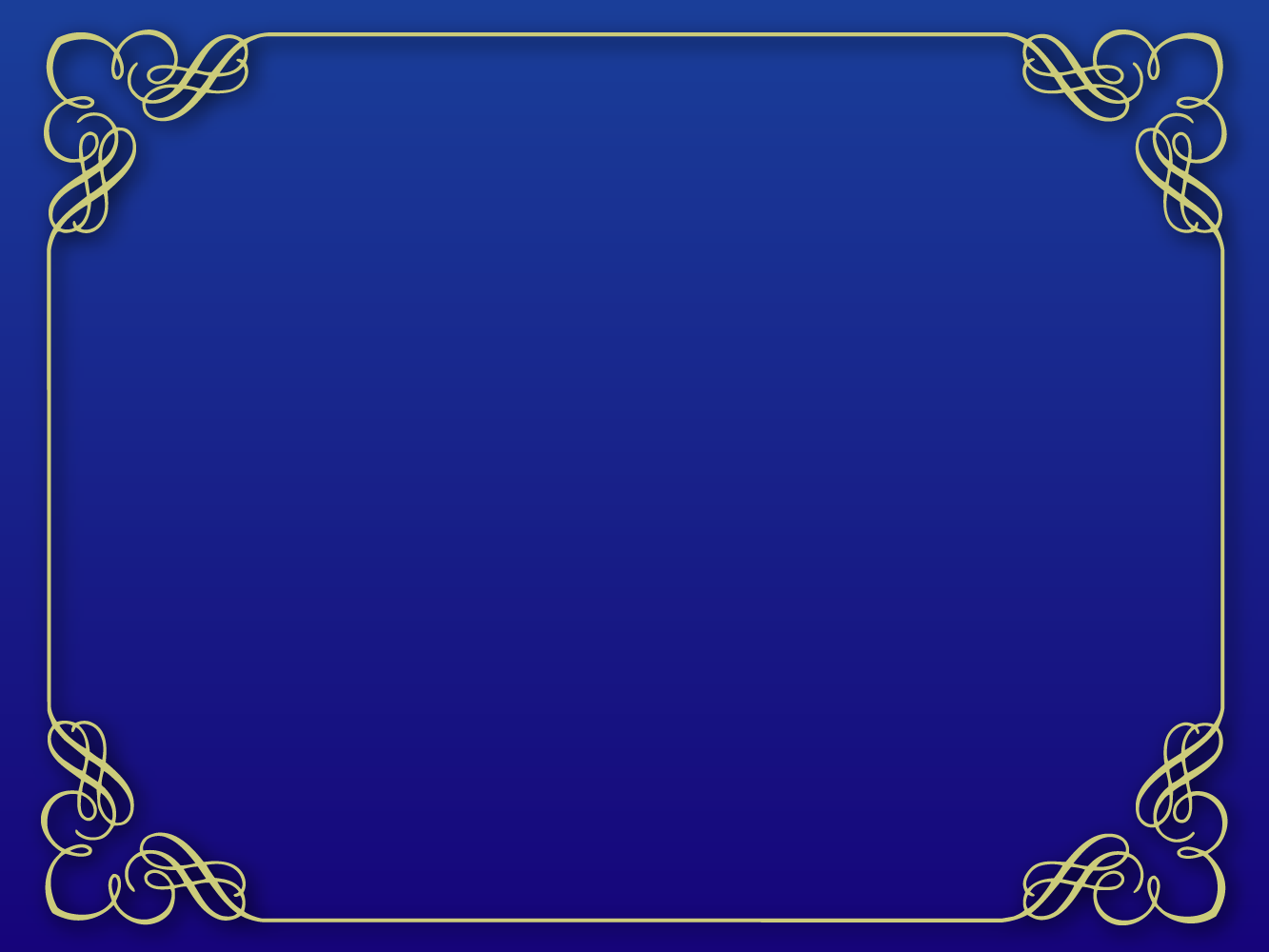 平成26年度
若狭町一行詩コンクール
「いつもおおきん」
人と人とがつながる一行詩部門
中学生の部
暑い夏　部活から帰ると
おばあちゃんが
玄関でジュースを持って待っていた
それは少しぬるかった
　　　　　　　　　　　　　江戸  運生
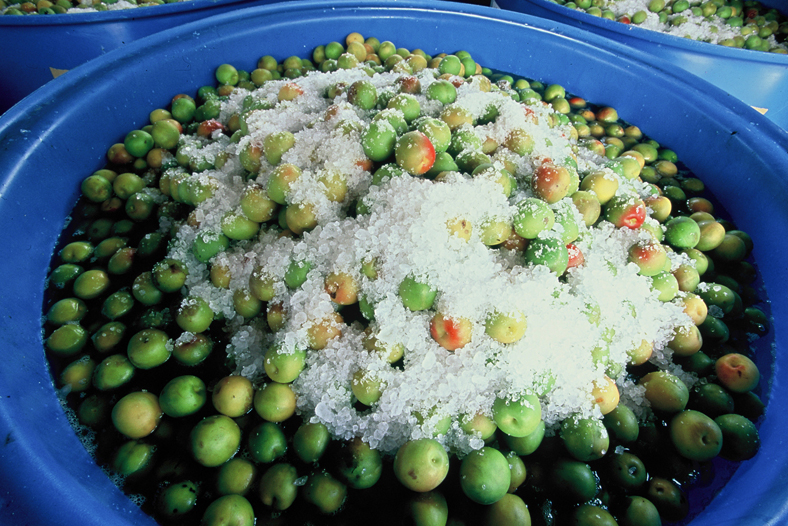 「おってかー」と呼ぶ大きな声
田舎に玄関チャイムはいらないらしい
今日もたくさんの新鮮野菜を
ありがとう
　　　　　　　　　　　　　吉田  七海
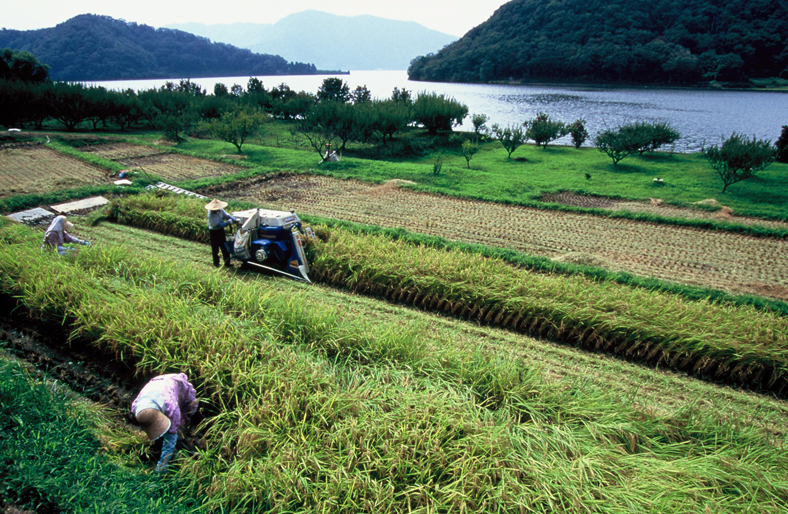 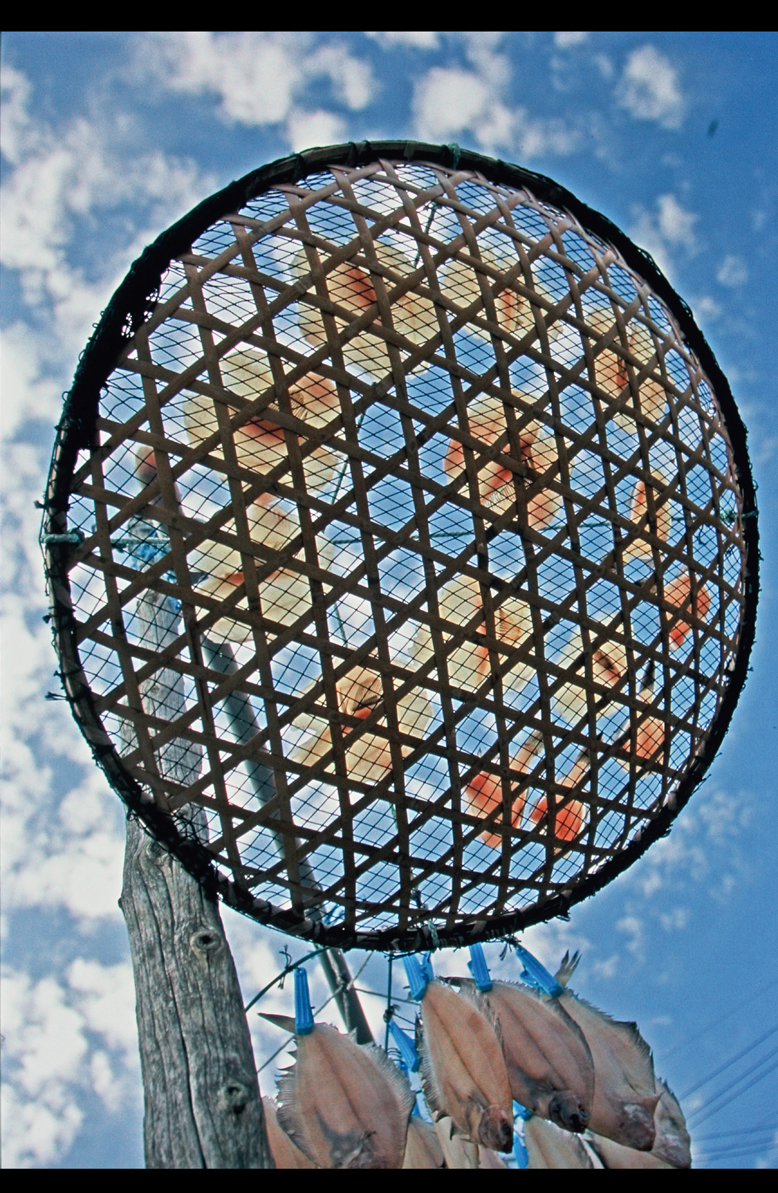 お母さん
部活の弁当
ありがとう
すなおに言えたらいいのにな
　　　　　　　　　　　　　武田  　空
「ばあちゃん背中かいてー」
「おおきなったら
　五十円の出世払いやのう」
十円ずつ増える
毎日の温かい会話
　　　　　　　　　　　　　帰山  智史
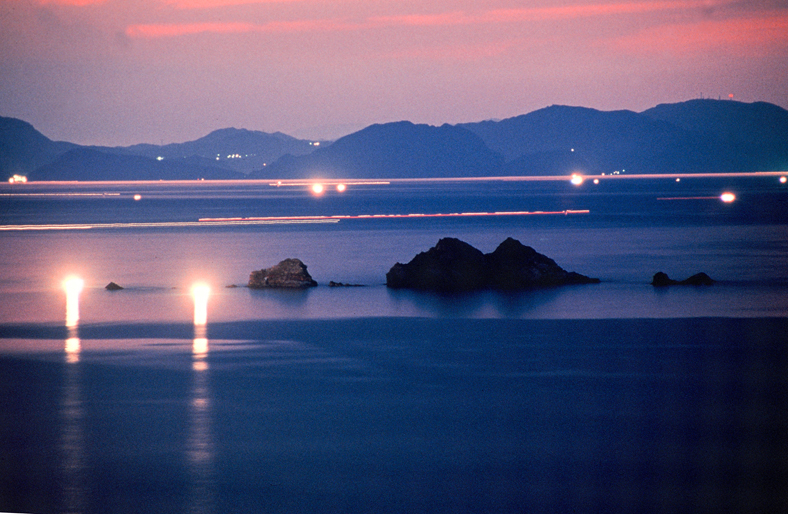 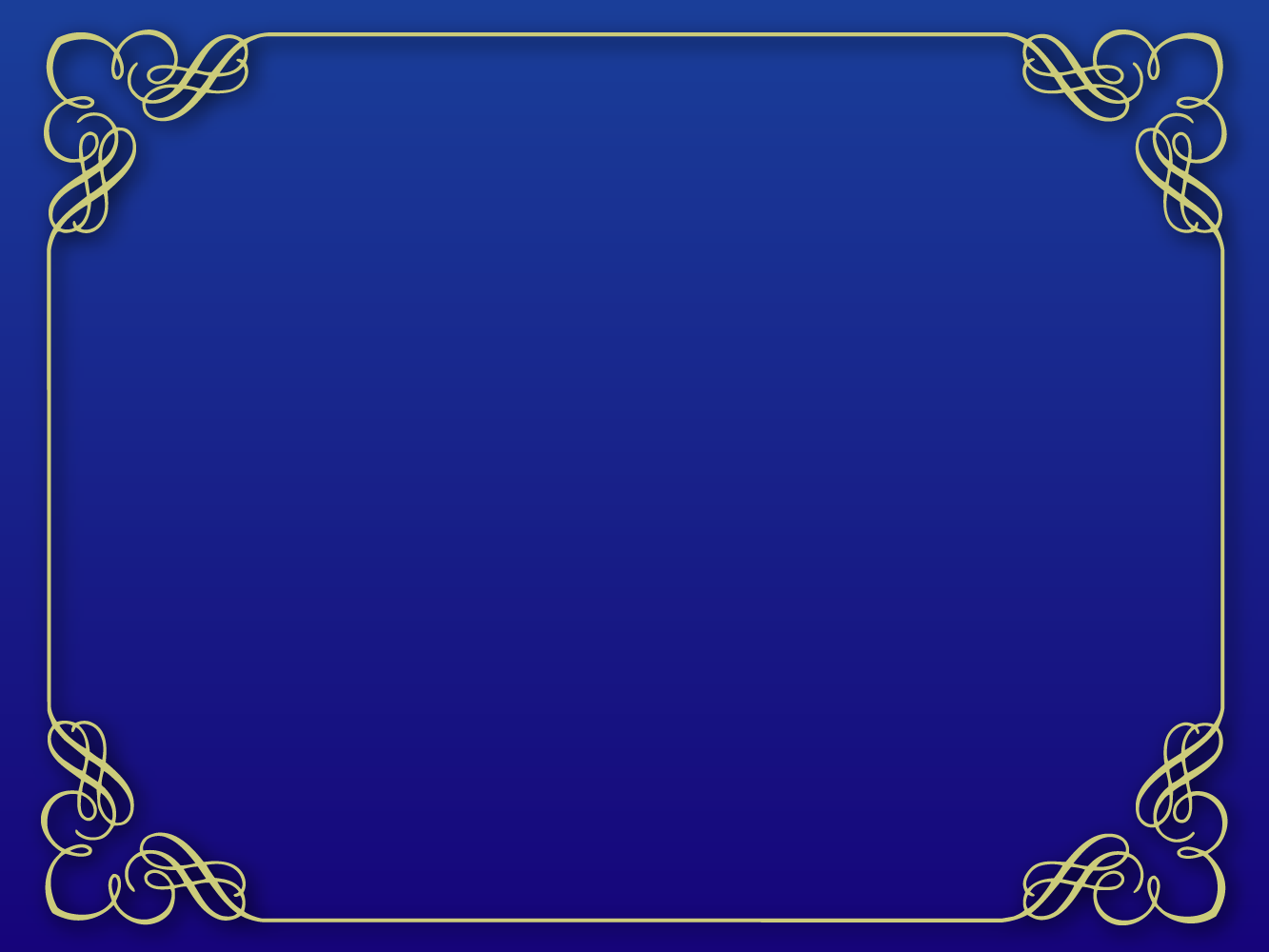 平成26年度
若狭町一行詩コンクール
「いつもおおきん」
人と人とがつながる一行詩部門
一般の部
スマホを買った祖父と
メールでいっぱい話そうと思ったら
使い方の説明で
いっぱい話してる
　　　　　　　　　　　　　田中  稚子
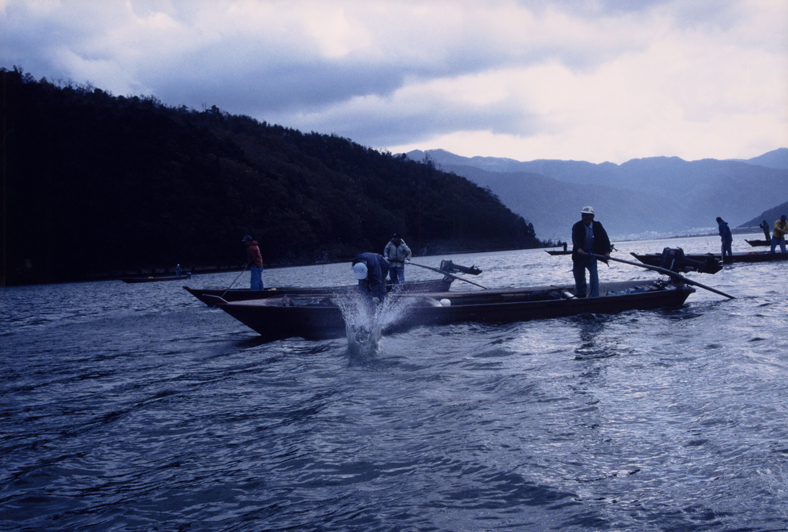 病院で俯く私に
「痛いの痛いの飛んでけー」って
突然の呪文
見知らぬ小さな女の子が
心に絆創膏を張ってくれました
　　　　　　　　　　　　　津村  美里
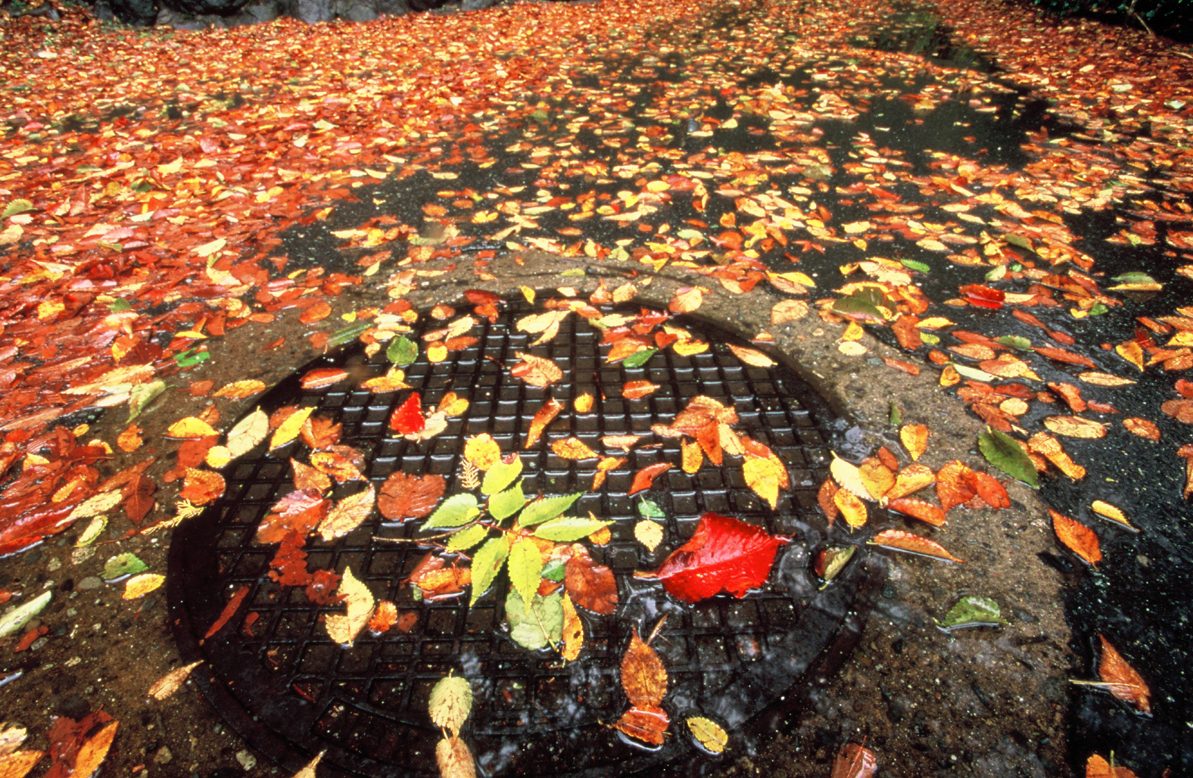 停車後折り返す電車内で
眠りこけていた私
起こしてくれたのは
騒がしいと苦々しく思っていた
女子高生達だった
　　　　　　　　　　　　　足立  有希
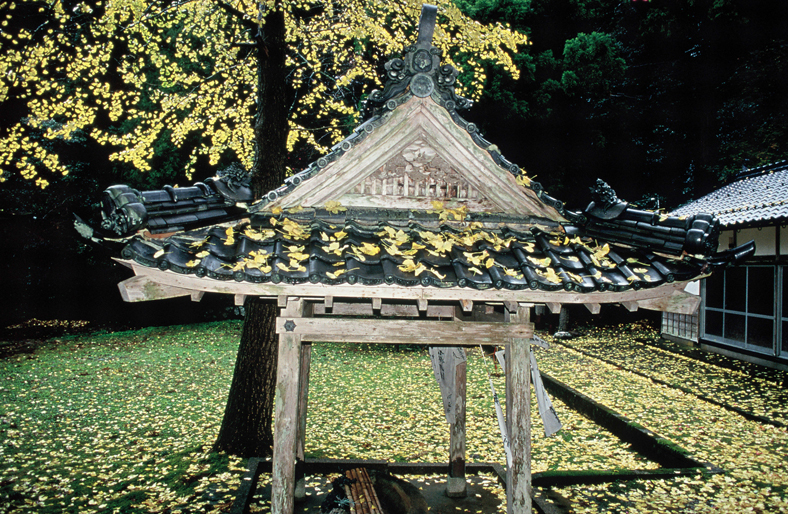 「また来るね」
告げた途端に
にぎる手に力を入れて
離さない祖母
　　　　　　　　　　　　　大石  典子
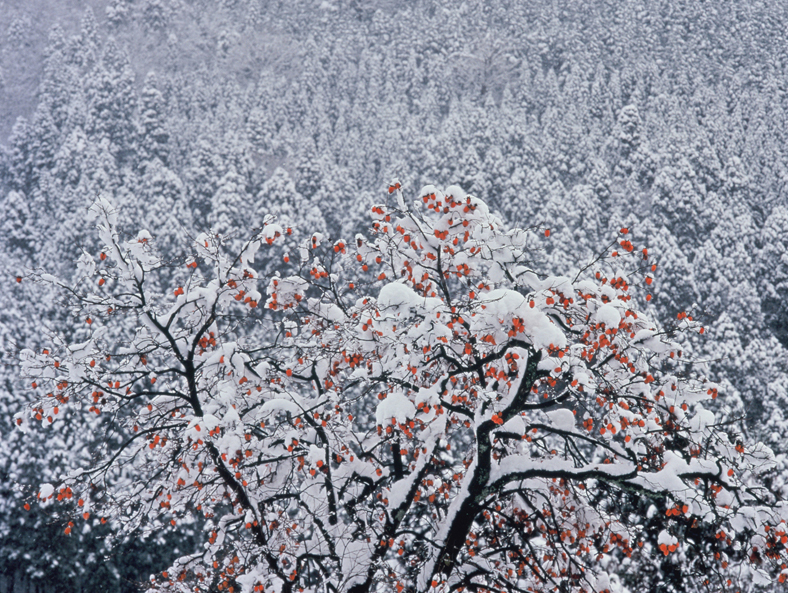 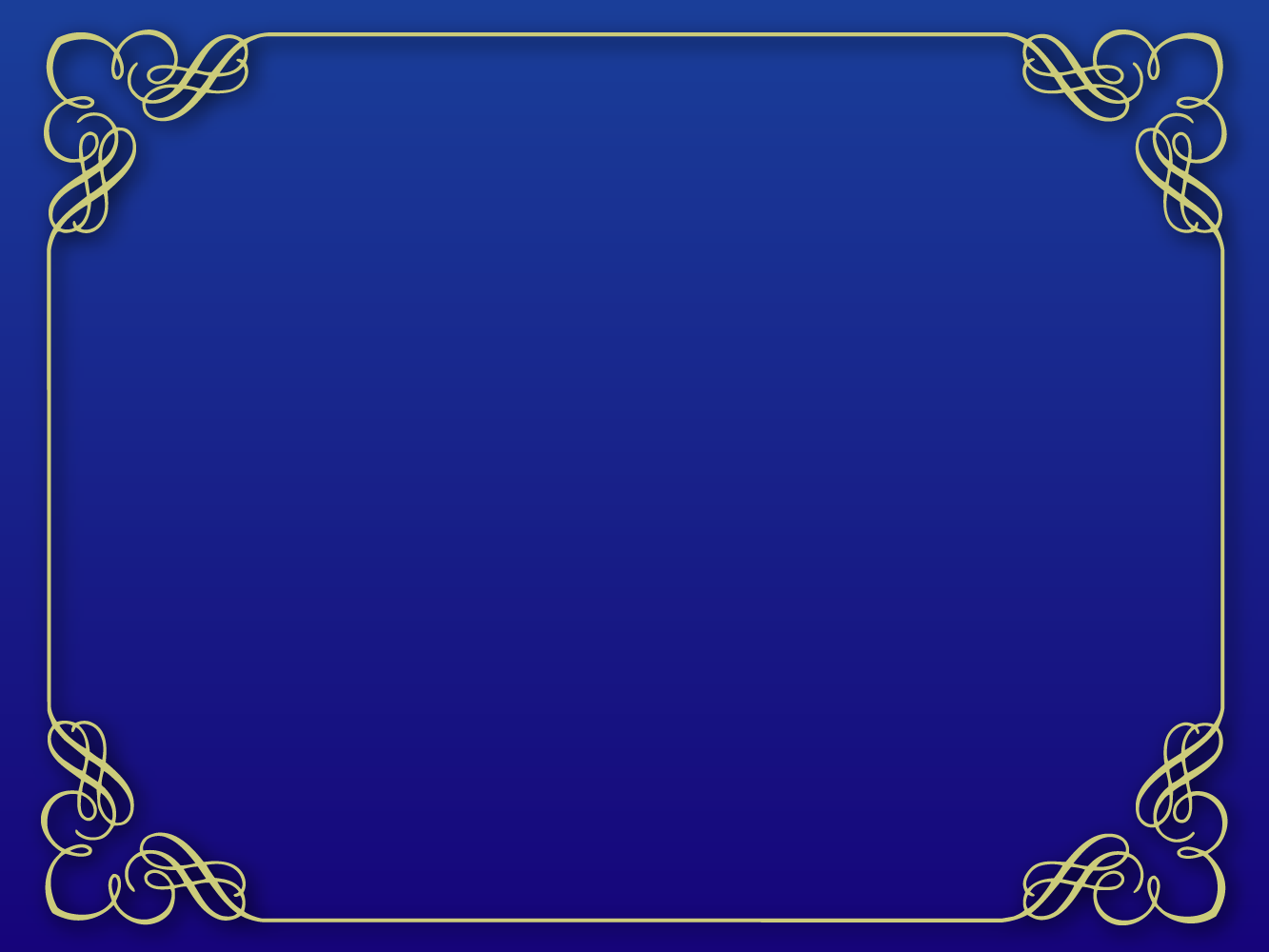 平成26年度
若狭町一行詩コンクール
「いつもおおきん」
認知症一行詩部門
小学生の部
「べっぴんさんやのう」
「おばあちゃんの方がべっぴんさんやん」
「あはは」
はずかしそうに笑う
かわいいひいばあちゃん
　　　　　　　　　　　　山田  あかり
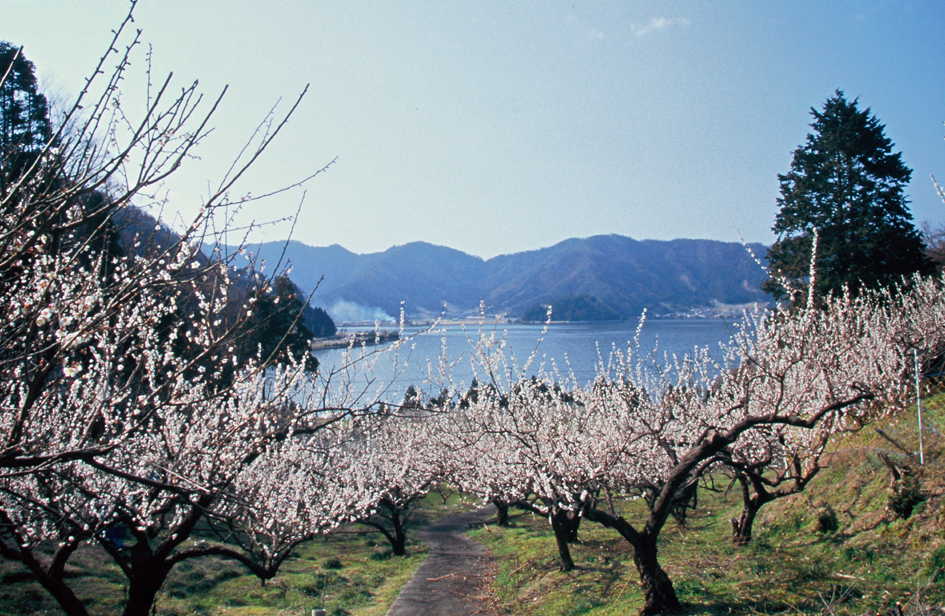 ひいおじいちゃんは
わたしのことは
となりのおじょうちゃん
でもわたしは大切な
ひいおじいちゃんだよ
　　　　　　　　　　　　　田辺  夏萌
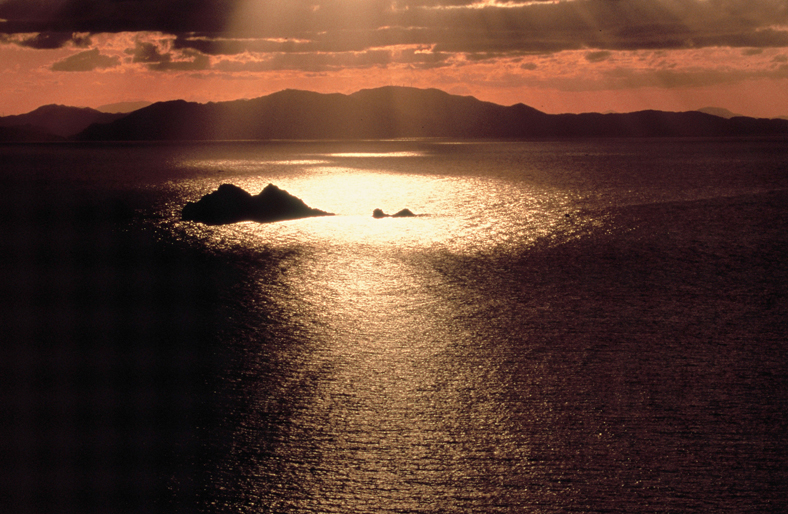 何回会っても
「初めまして」とおばあちゃん
ぼくも笑顔で
「初めまして」と答えるよ
　　　　　　　　　　　　　山本  琉斗
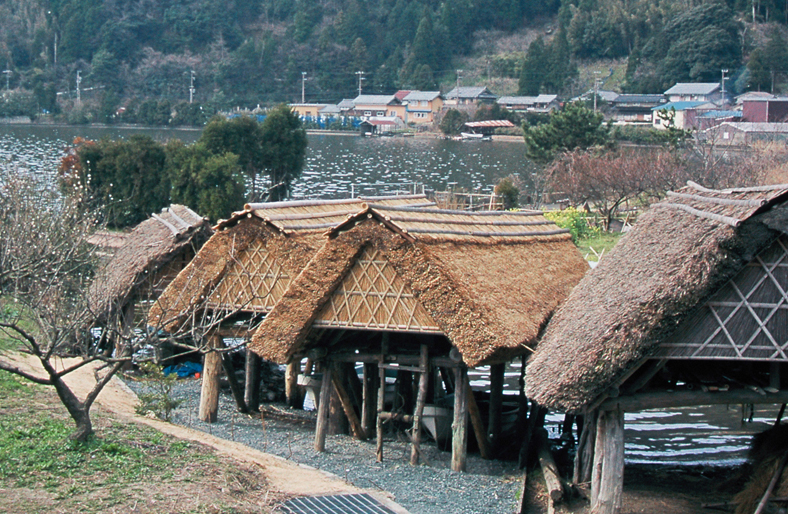 子どもを
おばあちゃんのとこつれて行くと
いつもよりよくわらうわ
とお母さん
おれのパワーすごいだろ？
　　　　　　　　　　　　　中村  龍弥
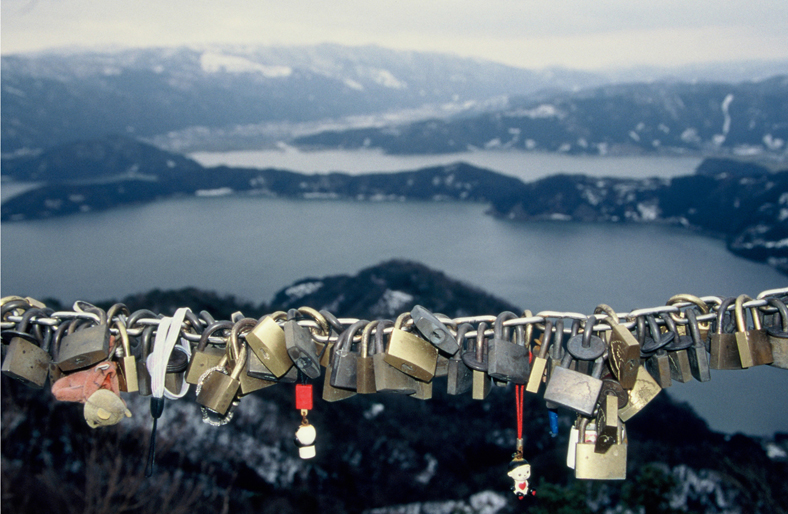 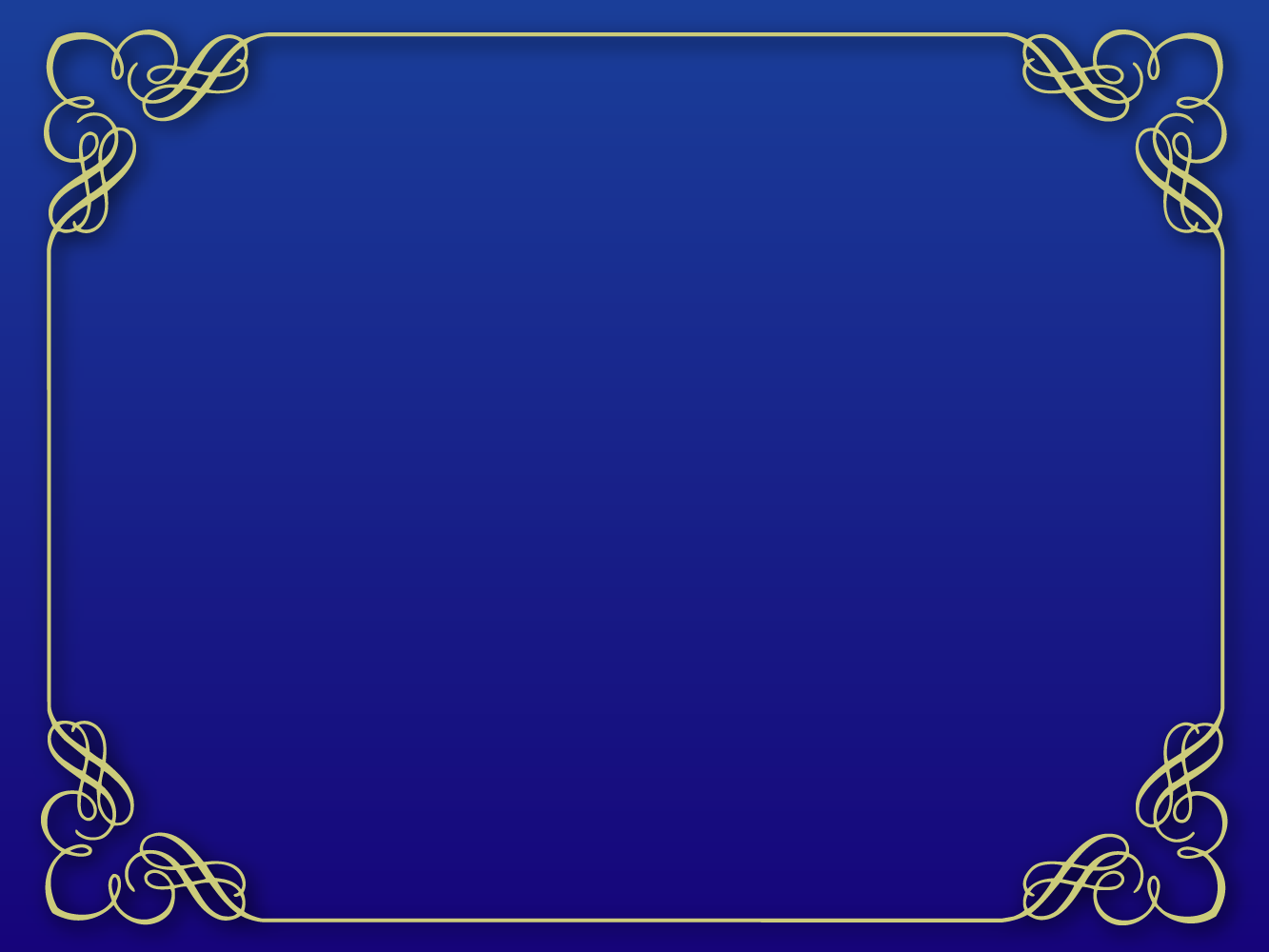 平成26年度
若狭町一行詩コンクール
認知症一行詩部門
中学生の部
「かなこ」「さわこ」「みゆ」
「よしえ」「ななこ」
おじいちゃんに
いっぱい名前もらったね
　　　　　　　　　　　　　新田  亜優
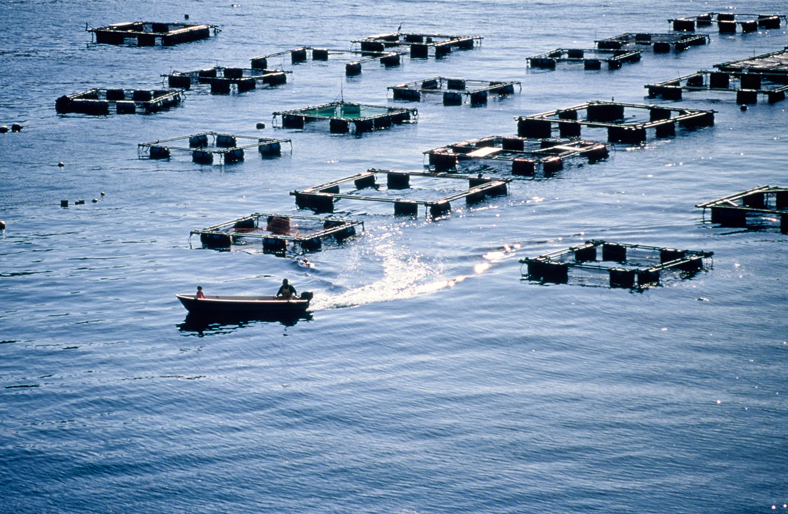 春には
僕のことを忘れていたおじいちゃんが
僕の名前を呼んでくれた
今年の夏一番の思い出
　　　　　　　　　　　　　三宅  純平
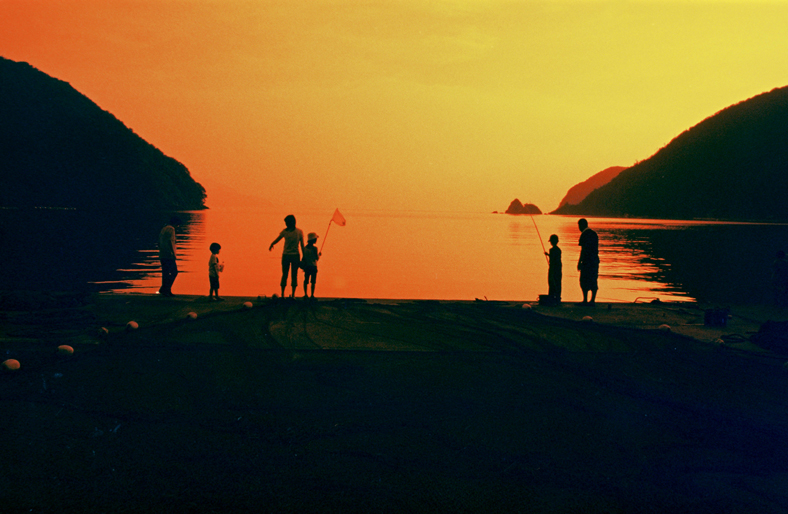 おばあちゃん
私の名前知っとる？
そんなん知っとるわいや
自信ありげに妹の名前を言う
　　　　　　　　　　　　木原  なずな
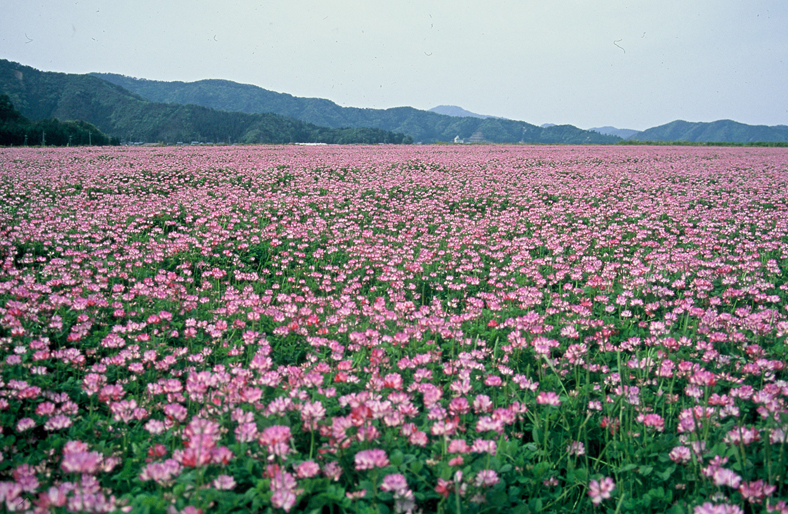 おばあちゃん
おでかけするの？
「じゃ　手をつないで歩こうよ」って
いいたいな！
　　　　　　　　　　　　森下  のぞみ
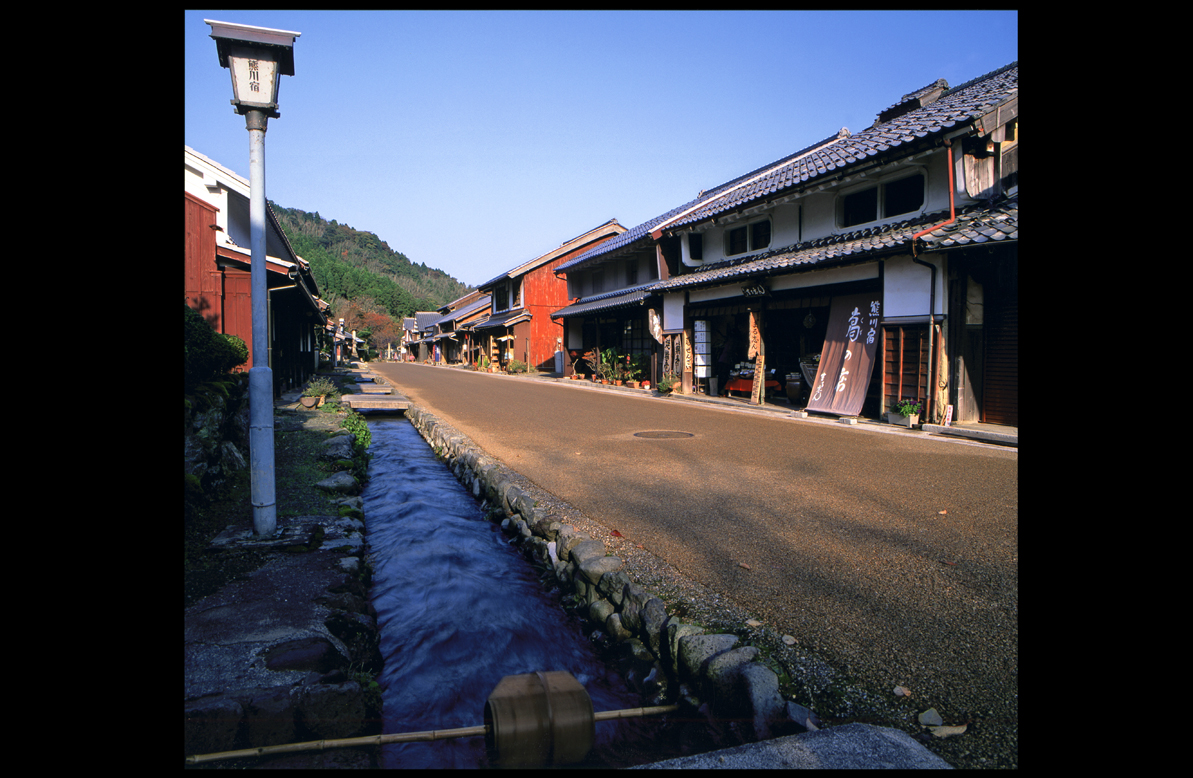 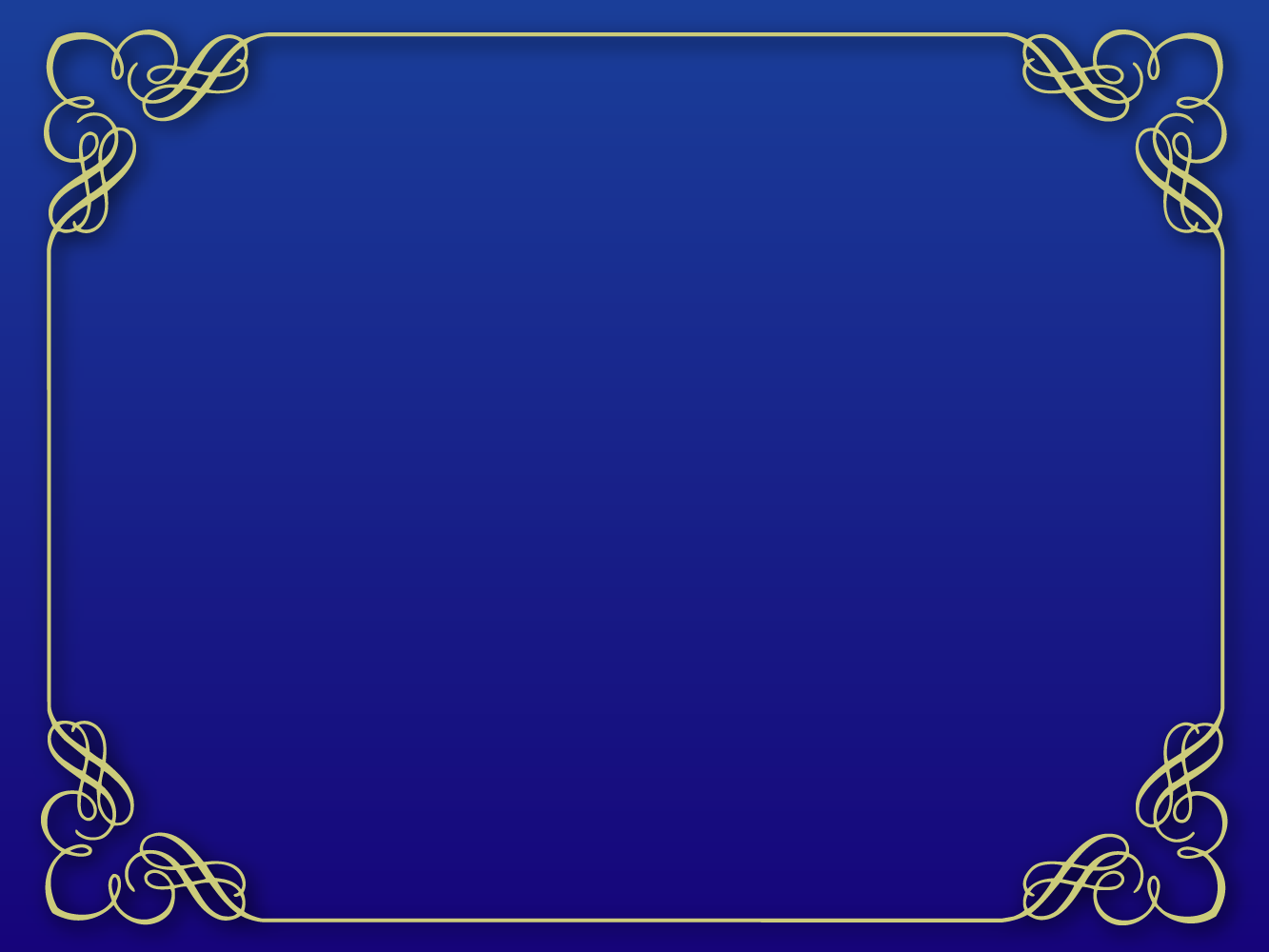 平成26年度
若狭町一行詩コンクール
認知症一行詩部門
一般の部
私を抱っこしていた母が
「お母さん抱っこ」と私にせがむ
「甘えんぼうさんね」と
そっと抱き上げる
　　　　　　　　　　　　　原　 幸生
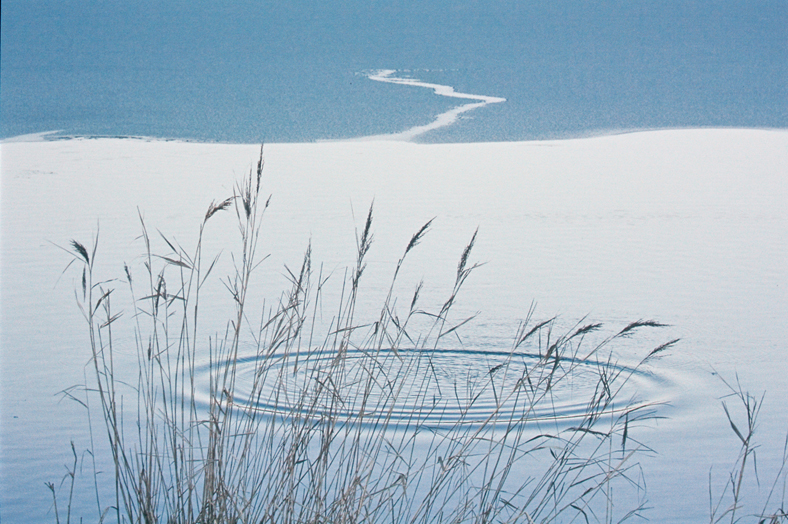 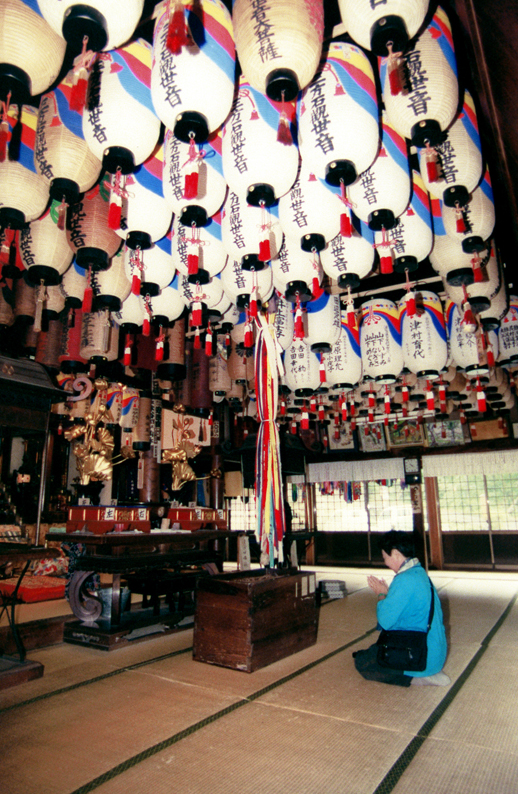 お父さんは
昼は紳士で　夜カイジュー
時々アメリカ人
我家のアイドル
　　　　　　　　　　　　　相澤  孝子
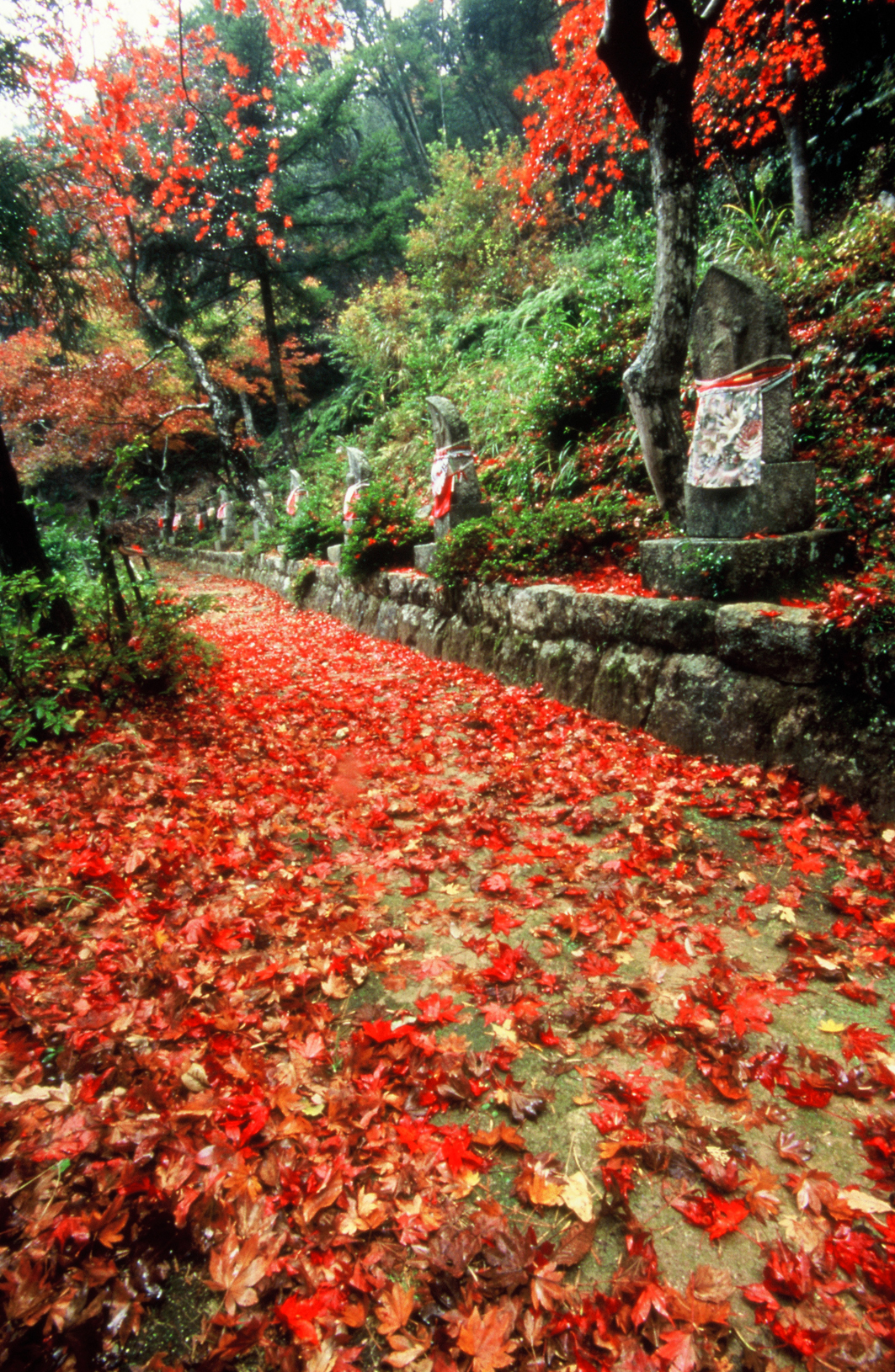 徘徊なんかじゃない
あの人　
昔　交番のお巡りさんやったんや
だから今も
地域をパトロールしなさる
　　　　　　　　　　　　　西森  茂夫
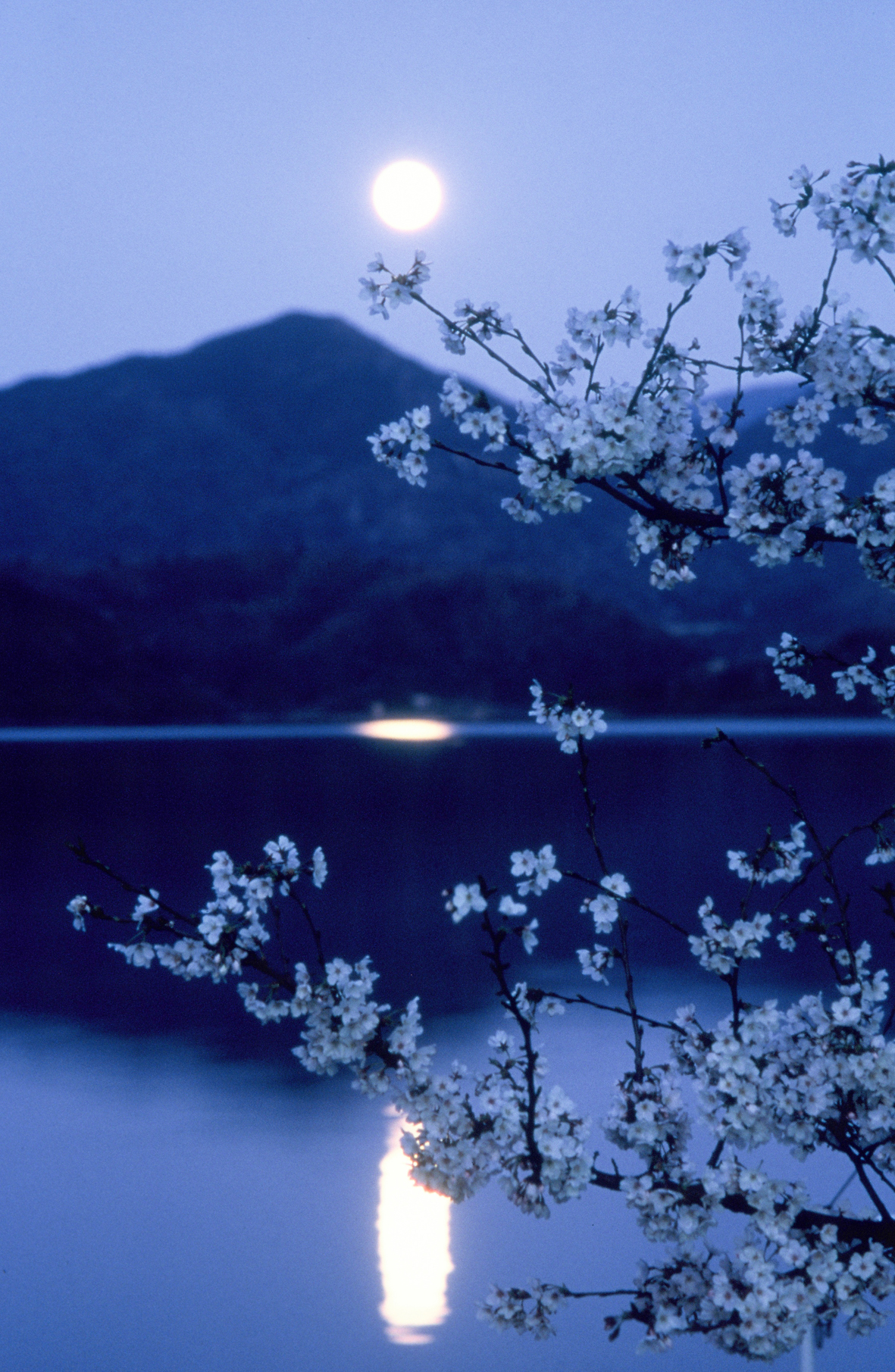 「待って下さい
寒いから貴方のマフラー探してるの」
三十年も前
他界の父と今日も又
いそいそと
　　　　　　　　　　　　　湯浅  　弘